May, 2017
Follow UP of Unifying Queue Size Report
Date: 2017-05-03
Authors:
Slide 1
Zhou Lan, Broadcom et al
Abstract
TGax spec. defines two mechanisms for buffer status report to assist UL MU scheduling. 
QoS Control and BSR Control 
This contribution discusses the problems of BSR Control 
from the perspective of incompatibility with QoS control 
from the perspective of supporting 11ax specific features for performance improvement
256 BA
MCS 1024 QAM
TWT
This contribution proposes an alternative BSR Control to facilitate 11ax UL MU scheduling
Zhou Lan, Broadcom et al
Slide 2
Comments received
What is the limitation of the per AC based BSR Control to support 256 BA? 
What is the concern on scaling factor bigger than 16k octets for TID based Queue Size Report? 
How does the incompatibility of QoS Control and BSR Control affect the scheduling? 
Do we have other options instead of replacing per AC based Queue Size Report?
Zhou Lan, Broadcom et al
Slide 3
Problem of Supporting 256 BA
Queue Size High and Queue Size All in BSR Control is limited in size of 4.1M octets with 1.6K octets scaling factor






To support 2 TIDs with 256 BA agreement, Queue Size High needs to indicate at least 6M octets. 
The maximum MPDU size is 11454 octets
To support 256 BA, need 11454*256 = 2932224 octets
Queue Size All subfield fails to support more than 2 AC that has TID with 256 BA
No reserved bits to further extend the range
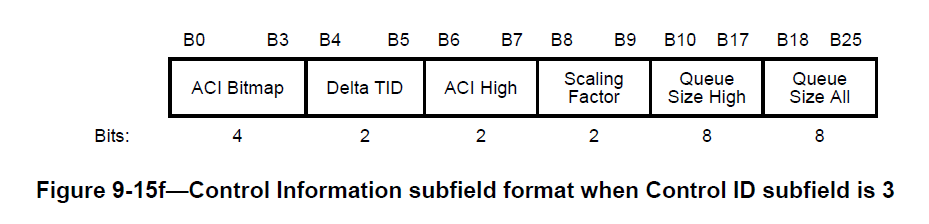 Zhou Lan, Broadcom et al
Slide 4
Consideration of scaling factor
Higher scaling factor increases the range of the Queue Size Report, however fails to provide accurate information as input for scheduler 
Current BSR Control supports 4 scaling factor: 16, 128,1024,16384
What happens if scaling factor is over 16k octets……






Very likely over 1 ms will be wasted or filled with padding due to queue size report with scaling factor bigger than 16k Octets
64k scaling factor may cause the waste of over 300 OFDM symbols 
4.4ms/12us = 343
Scaling factor over 32k Octets is not preferred
Zhou Lan, Broadcom et al
Slide 5
Another problem of higher scaling factor
A big range of Queue Size report will have to use coarse resolution of 64 k Octets
UL MU scheduler will have difficulty of deciding the RU allocation based on this coarse resolution
4096000 octets
0 octets
64 000 octets
2048000 octets
0 octets
64 000 octets
98% cases will use 64 k Octet resolution
Zhou Lan, Broadcom et al
Slide 6
Incompatibility of QoS Control and BSR Control
Contribution 0477r0 [1] pointed out the incompatibility issue of supporting two buffer status report mechanisms
The Queue Size in QoS Data is reported per TID while Queue Size in BSR A-Control is reported per AC
All the BA agreements are established based on per TID info
Eventually the per AC Queue size needs to be separately recorded and converted to per TID Queue size
In addition, QoS Null frame that has both QoS control and BSR Control present is used for solicited  BSR report
AP will get confused if the buffer size in the QoS control conflicts with that in the BSR control 
As a results, most implementation will end up with only using QoS control for UL MU scheduling while ignoring the BSR Control.
Providing buffer size info in a different format (i.e. per AC) doesn’t provide significant benefit while complicating the implementation and adding extra overhead
Zhou Lan, Broadcom et al
Slide 7
Proposal
Extend the supported Queue Size of QoS control from 64 768 octets to 1024 K octets as suggested in contribution 0477r0 [1]
Use same 2 bit scaling factor as that in BSR control, keep the maximum scaling factor as 16K octets
Use 6 bit for queue size 
Max queue size = 64*16K =  1024K octets
Zhou Lan, Broadcom et al
Slide 8
Proposal (Cont.)
Define the per AC Queue size in the BSR Control with per TID Queue size as follow




Two per TID queue size fields allow a STA to report each time two TID related queue size with up to 4M octet
The QoS control field can be used to report an extra TID with queue size up to 1 M octet
These changes together increase the total maximum expressible buffer size from:
2,996,992 Bytes = 2,932,224 + 64,768
to:
9,412,608 Bytes (aka octets) = 1,024,000 + 2 * 256 * 16384
Zhou Lan, Broadcom et al
Slide 9
Straw poll
Do you support to 
Use two bits of Queue size field for scaling factor.  The scaling factor follows the same definition of the current BSR Control. 






Yes
No
Abstain
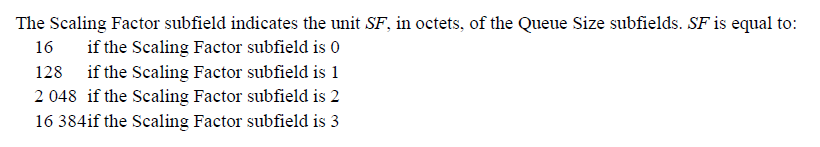 Zhou Lan, Broadcom et al
Slide 10
Straw poll
Do you support to 
Option 1: 
Adding a new control ID for per-TID based queue size report as shown in slide 8 and slide 9
Option 2: 
Replace the current BSR Control field with the proposed new BSR Control field as shown in slide 8 and 9. 
Option 3:
Other solution welcome

Yes
No
Abstain
Zhou Lan, Broadcom et al
Slide 11
Straw poll
Do you support to 
Adopt document IEEE 802.11-17/0766r1 as the resolution of CID 8426, 8427
Yes
No
Abstain
Zhou Lan, Broadcom et al
Slide 12
Back up slides
Zhou Lan, Broadcom et al
Slide 13
Problem statement (cont.)
Current BSR Control in Draft spec 1.2 is limited in size of 4.1M octets with 1.6K octets scaling factor in both Queue Size High and Queue Size All fields 






Per baseline spec, the maximum MPDU size is 11454 octets, in order to support 256 BA window the required buffer size is 11454*256 = 2932224 octets
If the STA supports 2 TIDs with 256 BA agreement, 3*2= 6 M octets is needed in the Queue Size High field
If the STA supports two ACs each supporting two TIDs with 256 BA agreement, 12 M octets is needed in the Queue Size All field 
The current BSR Control can not support the above use cases and there is no reserved bits available for further range extension
No reserved bits to further extend the range
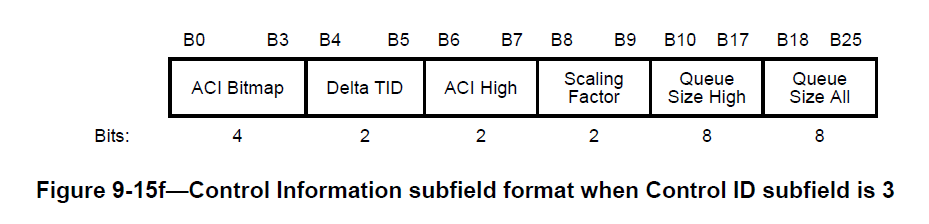 Zhou Lan, Broadcom et al
Slide 14
Problem statement
Contribution 0477r0 [1] pointed out the incompatibility issue of supporting two buffer status report mechanisms
The Queue Size in QoS Data is reported per TID while Queue Size in BSR A-Control is reported per AC
All the BA agreements are established based on per TID info
Eventually the per AC Queue size needs to be separately recorded and converted to per TID Queue size
In addition, QoS Null frame that has both QoS control and BSR Control present is used for solicited  BSR report
AP will get confused if the buffer size in the QoS control conflicts with that in the BSR control 
As a results, most implementation will end up with only using QoS control for UL MU scheduling while ignoring the BSR Control.
Providing buffer size info in a different format (i.e. per AC) doesn’t provide significant benefit while complicating the implementation and adding extra overhead
Zhou Lan, Broadcom et al
Slide 15
Problem statement (cont.)
The current BSR Control fails to support Multi-TID aggregation due to similar reasoning as presented in the previous slide 
Draft spec. 1.2 support Multi-TID aggregation with 256 BA window




The current BSR Control will not be able to support Multi-TID aggregation with more than two TID supporting 256 BA window
In order to support TWT operation, a STA may need to buffer UL data to wait for the next service period 
Assuming the STA is scheduled in a 996 RU with Nss =1 and MCS 11 for 1024QAM
Assuming the STA is under a TWT agreement of 5ms wake interval
4M Octets total Queue size for all AC may not be sufficient to support TWT operation
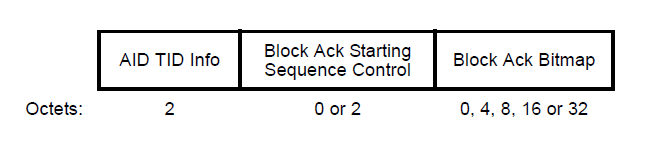 Zhou Lan, Broadcom et al
Slide 16